Travel: DSP Perspectives, Guidance and Tips
Devin Perry
Objectives
Identify best practices when budgeting for travel on sponsored programs.
Understand the order of precedence for travel rules and regulations. 
Identify questions to ask your PI.
Identify best practices for building a budget justification.
Where to Start?
Ask questions! 
Sometimes what’s missing is more important than what is budgeted.
Walk through the trip with the PI
First 3 days step by step
[Speaker Notes: You get off your flight. How are you getting to your hotel? How are you getting to the conference? What time does your travel start?]
So many questions
What are they doing? (Purpose)
Where are they going? (Destination)
How are they getting there? (Transportation)
Who is going? (People)
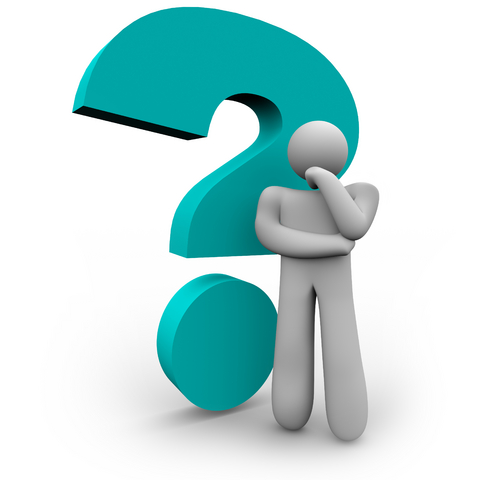 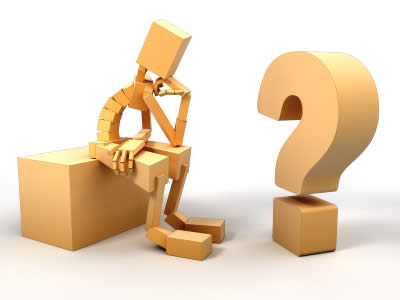 Still more questions…
Where are they staying? (Lodging)
How long is their trip? (Duration)
Are we providing them sustenance? (Per Diem/Meals)
Are there any special requirements for this trip? (Other)
Wait…there are rules!
UF’s internal policy vs Sponsor guidelines (e.g. CFR 200)
Whichever policy is more restrictive is the policy we follow. 
Review our policy: 
http://www.fa.ufl.edu/directives-and-procedures/travel/
Does your sponsor have any restrictions? 
If yes, follow them if more restrictive.
If no, stick with UF’s policy.
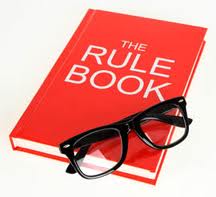 What are they doing?
Why is this trip necessary to carry out the scope of the project?
Are they attending a conference? (Registration fees)
Field work? (Permits)
Training? Participant Support?  (Food for participants)
Prior approval!
Where are they going?
Domestic
Travel within the United States, Puerto Rico, and the Virgin Islands.
Foreign
Travel outside the United States, Puerto Rico, and the Virgin Islands.
Which country are they visiting? Check to make sure it’s not an OFAC sanctioned country. (Office of Federal Asset Control)
Iran, Cuba, North Korea, Sudan, Syria.
How are they getting there?
Plane, train, automobile? Rented row boat?
Ensure your PI budgets for the travel to their destination AND their travel while they are AT their destination. 
Will they need to take a cab, or rent a car during their stay? Do they need a driver?
Are they parking a car at the airport?
Think about the whole picture.
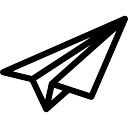 Who is going?
Is there enough in the budget for everyone? 
Grad Student travel
If your PI plans to send a grad student to a conference, the graduate student needs to have worked on that project.
Who are you meeting up with when you get there? 
Guide? Translator? Driver?
Where are they staying?
Renting a space? Setting up an office? How long are they staying?
Ensure that lodging is budgeted if traveling overnight.
Check local prices against GSA rates
https://aoprals.state.gov/web920/per_diem.asp
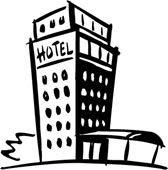 How long is their trip?
Day trip vs multi-day trip
Effects per diem
Are they renting a car for an extended time period?  Lease vs buy?
Are you establishing presence?  Do you need to register?
Sustenance
Budget for meals! 
$36/day for domestic travel
Foreign Travelers are reimbursed up to the U.S. GSA meal rate:
https://aoprals.state.gov/content.asp?content_id=114&menu_id=81
Remember: Even if sponsor guidelines allow for more than $36/day in meal per diems, you must follow the more restrictive policy…
Special Requirements
Foreign Travel has hidden costs!
Visas/Passports
Vaccines/Innoculations
Costs that are not budgeted as travel but come out when asking the PI’s these questions:
Translators, customs & shipping fees, taxes, consultants, participant support, field permits
What now?
Draft the proposal budget and budget justification!
Just because sponsor doesn’t require a detailed budget or budget justification, doesn’t mean you shouldn’t submit one to DSP. 
Include a detailed internal budget/budget narrative for UF’s purposes. Attach in supporting documents and label “do not submit” or “internal budget”.
Budget Justification: Best Practice
Assume the audience is not familiar with the project.
Separate out each trip by paragraph.
Within each trip, explain the purpose of the trip and how it assists with accomplishing the goals of the project.
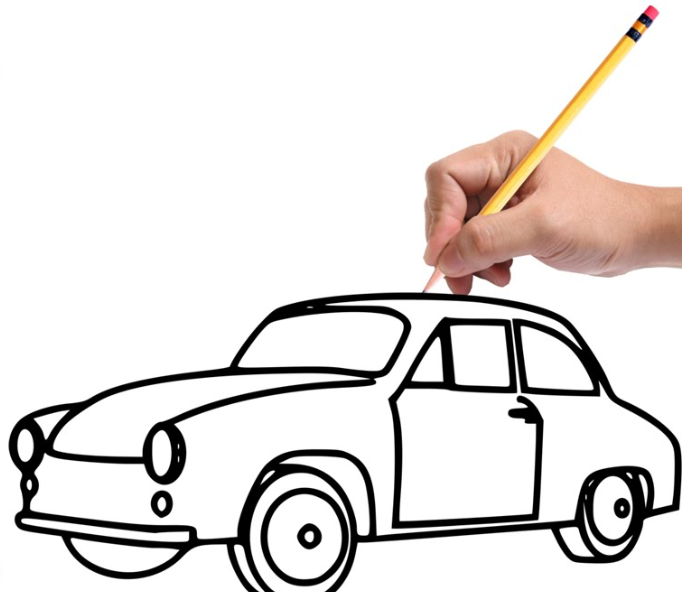 [Speaker Notes: Tell the story. Assume the person reading this has not read your SOW and has no idea what is going on… Explain it to them.]
Budget Justification
Within each trip, include everything travel related you will require for the trip (transportation, meals, visas, lodging, etc)
Be explicit with what you need. It will help you and your PI!
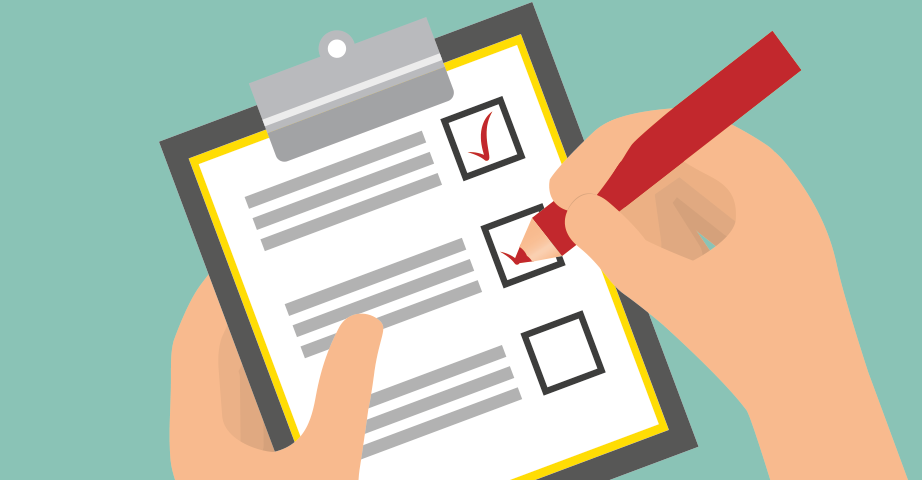 Thank you!
Research Compliance and Global Support
Terra DuBois, Director
Division of Research Complianceand Global Support
Still responsible for all the typical research compliance functions (e.g., export control, misconduct, support role for IACUC, IBC, IRB, GLP)
Conflict of Interest responsibilities are still with Mike Scian, but are now under Research Operations (Michael Mahoney)
Global Support is a new area within Research Compliance
Serve as the central point of contact for UF’s sponsored international research activities
Update: Cuba Travel
U.S. sanctions regulations for Cuba changed in November 2017
Most UF activities—including research, conference participation, professional meetings, and study abroad—are still allowable under a general license
But, there are significant restrictions on financial transactions with a number of denied entities in Cuba, including many hotels
Practice Tip: check this website to ensure the hotel or other entity your faculty member travels to is not on the denied entities list
https://www.state.gov/e/eb/tfs/spi/cuba/cubarestrictedlist/275331.htm 
See http://research.ufl.edu/compliance/export-controls/international-travel.html for more info
Travel: A C&G Perspective
Cassandra Farley, Contracts & Grants
[Speaker Notes: CF & DP]
Agenda
Can I travel?
Who?
Why?
Benefit
Travel-related expenses that aren’t travel
How?
What?
[Speaker Notes: DP]
Can I go?
?
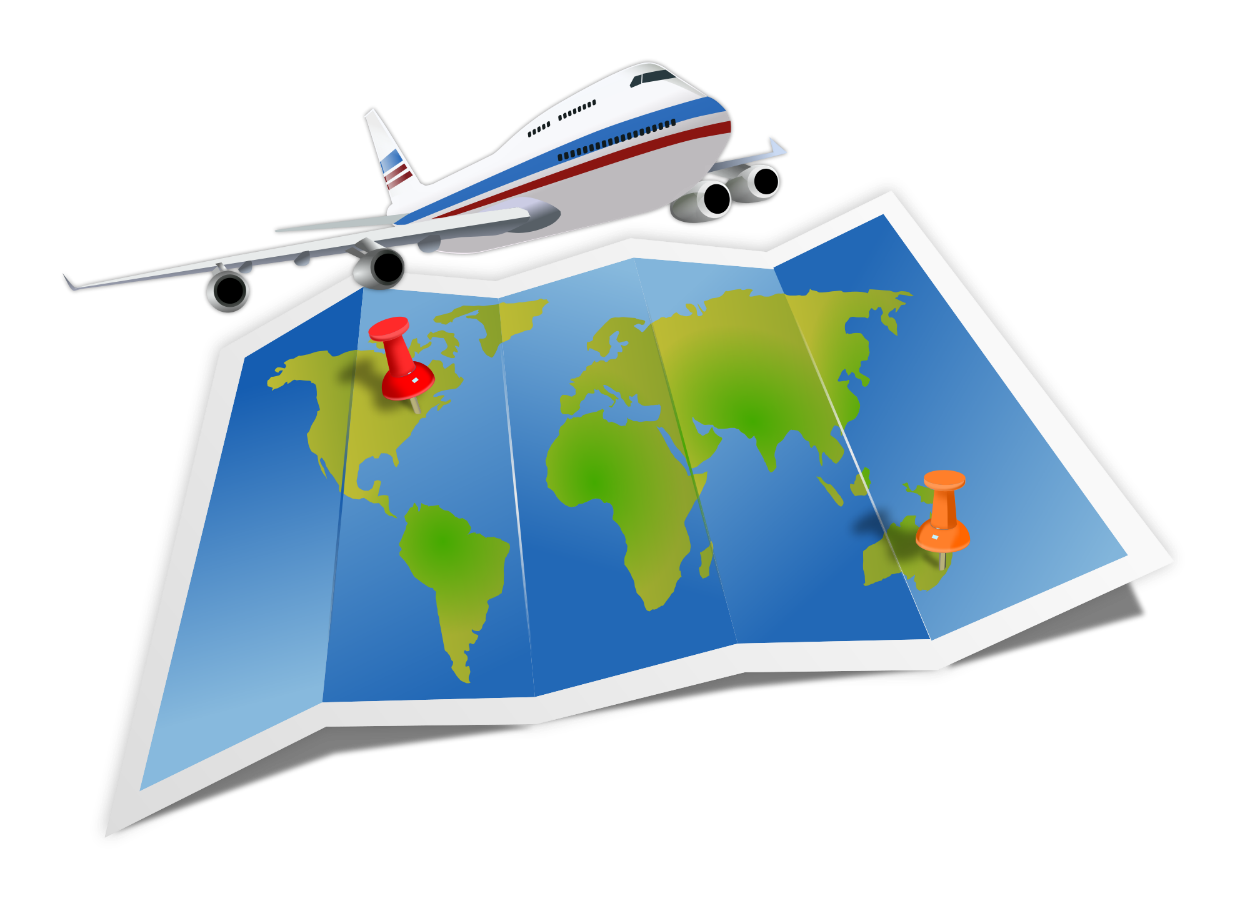 Check your award documents
Is travel allowed?
Do you need prior approval?
Travel reports?
Is it budgeted?
If not, is re-budgeting allowed?
Check UF rules
Must adhere to cost principles
Reasonable, allocable, necessary, allowable
Can I go?
Travel Authorization
Foreign Travel
Conferences w/ registration
Trips over 30 days
Trips needing an advance
PI notification and approvals
Who is traveling?
Travelers
Student travel
PI travel
Effort Commitments
Non-UF travelers
Must follow the UF travel directives
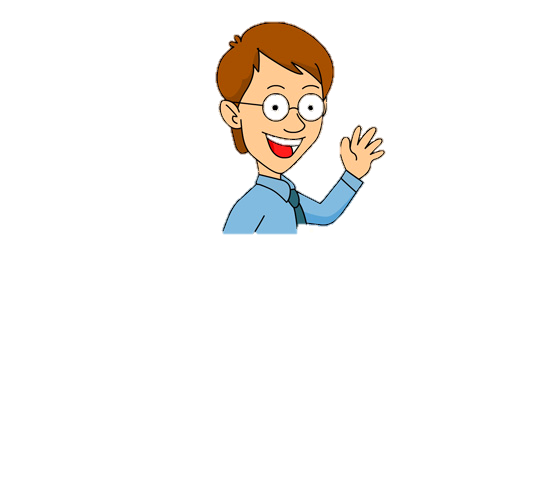 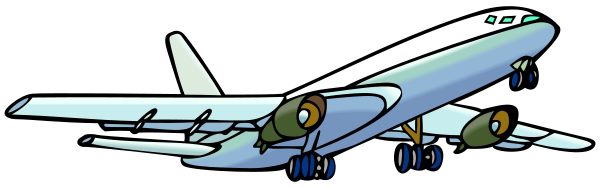 [Speaker Notes: Effort implications
Travelers should have worked on the grant- if not paid from the grant additional documentation is required to document individuals role on the project and the reason for their travel]
Participants
Participant Support requires prior approval for federal sponsors
Budgeted
Explicit
If paying travel allowances or stipends on behalf of participants, need to clearly document
[Speaker Notes: Focus on travel implications
PS includes direct costs for items such as stipends or subsistence allowances, travel allowances, and registration fees paid to or on behalf of participants or trainees (but not employees) in connection with conferences or training projects.]
Why are they traveling?
Allocation
Travel must benefit the funding source
Determine the allocation at the time the expense is incurred
If travel will benefit several projects or is for general professional development, likely belongs on non-Sponsored funds
Cost Transfers
TEMPs
[Speaker Notes: Implications of unclear allocations
Cost transfers after travel has occurred]
The “Weird” Stuff
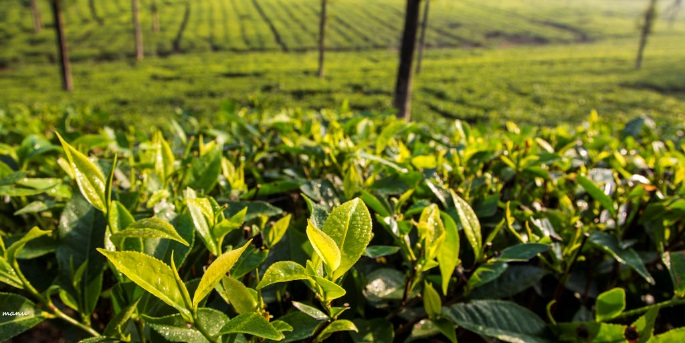 Is your PI researching…
The price of tea in China? 
The value of eggs in Africa?
Genealogy in India?
Are they buying sugar & cookies for tribal chiefs?
Are they paying laborers, study participants, translators?
How??
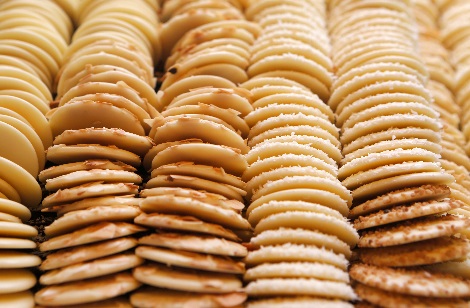 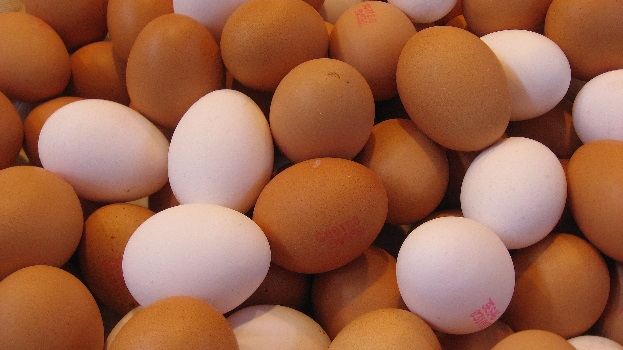 [Speaker Notes: Speak briefly about expense advances—coordinate with C&G
Discuss the need to go over these kinds of atypical costs at the proposal or award stage- well before activities are carried out.  Plenty to think about- tax & labor laws, customs, export controls.  Safest way to get cash when necessary.
Not everything is caught in proposals, but as soon as you know—tell Global]
How to Document it?
UF vs Sponsor Travel Rules
In all cases, the traveler must follow the travel policy that is more narrow
Meal rates and per diem
Mileage
Trip Insurance
Etc.
If UF rules do not allow reimbursement, you cannot charge it to the grant, even if the Sponsor would otherwise allow it.
Unlike Circumstances
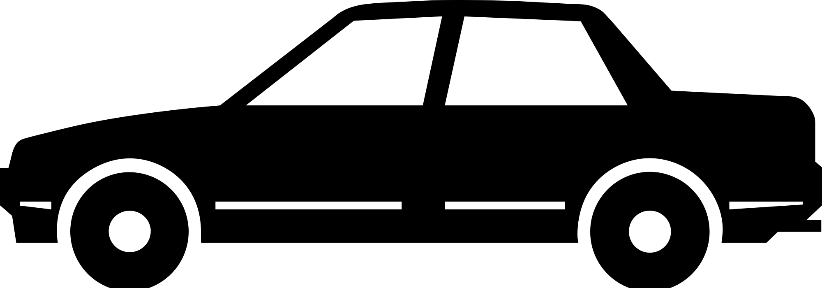 Unusual situations or expenses = Unlike Circumstances
Cost Comparisons
One way tickets, travel extensions, etc.
Additional travelers
Prudent person test
Document it!
At time expense incurred
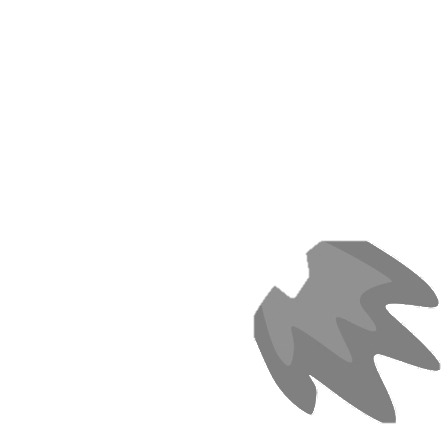 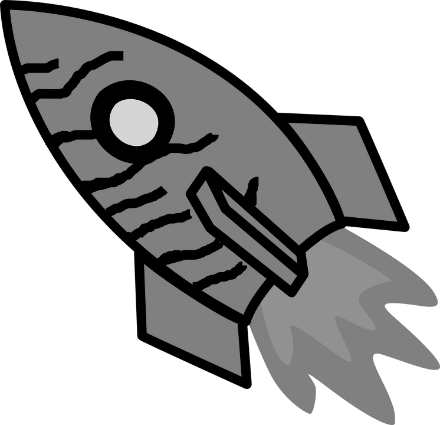 Vs.
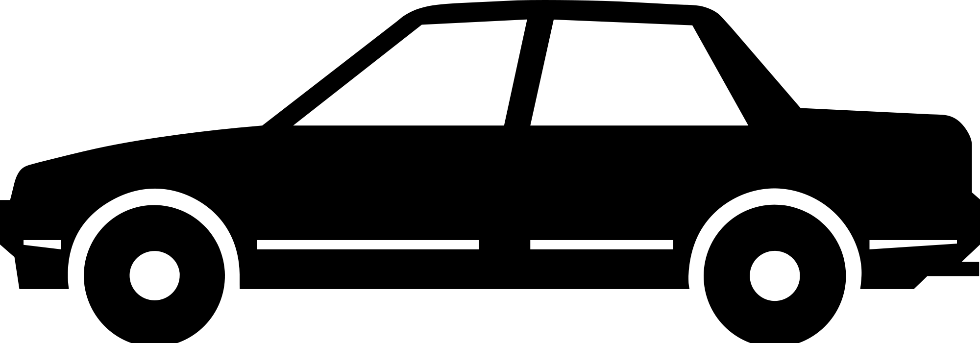 [Speaker Notes: Discuss inclusion of personal travel with business travel- need to document that additional days do not increase cost to UF
Sponsor, can't reimburse for spouse/ friend/child or any incremental costs associated with.]
Documentation
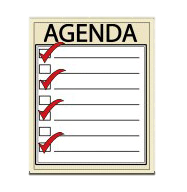 Must document within the UF system of record
Timely reconciliation of travel expenses is important
Best Practice: within 30 days
Complete ERs for all travel
Agenda, meeting purpose, justification
Tell the story of the travel
ERs must include all receipts and invoices (Includes purchases made by voucher or Pcard)
Lodging, airfare, taxis, registration, incidentals, etc.
Incidentals
Only Need Receipts if over $25:
Tolls
Parking
Taxi
Grand Transportation
Tips on taxis
Baggage Fees
Max claim, no receipt:
Valet tips: $1
Portage: $1/ bag
Tips for maid service: $5/ day
**All other incidentals require a receipt**
[Speaker Notes: Side note here]
Documentation (Continued)
Translations- English
Conversion Rates (Oanda, WSJ)
Documentation of unlike circumstances
Justifications, explanations, cost comparisons
Approvals and confirmations, if required
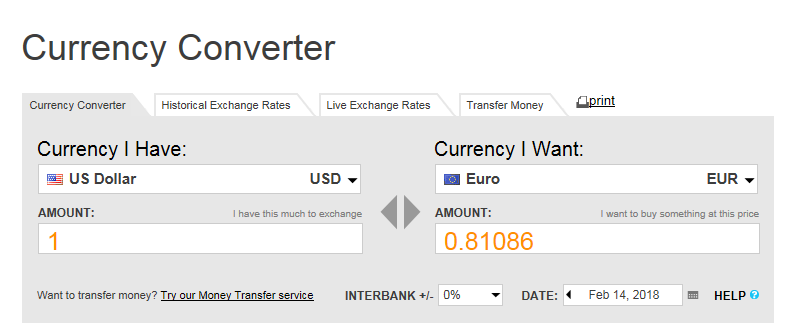 Documentation for UF Hosted Workshops, Meetings & Conferences
Agenda
Meeting purpose
Attendee list
Receipts for all related expenses
Materials & supplies
Catering
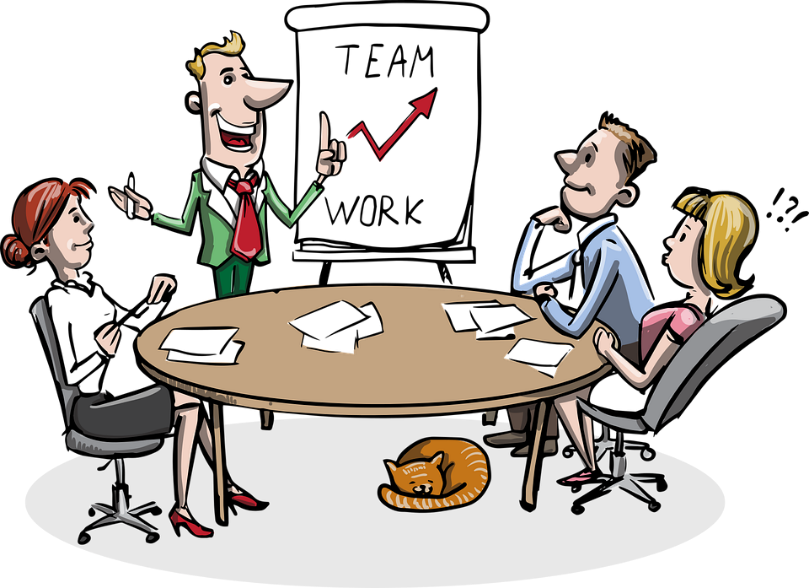 [Speaker Notes: discuss the differences between informal meeting versus formal]
Thank You!
Questions?